Муниципальное дошкольное образовательное учреждение 
«Детский сад «Рябинка»
Внутренняя система оценки качества образования в ДОУ
Подготовила:
Скизерли М.В., 
старший воспитатель
МДОУ «Детский сад «Рябинка» г. Переславль-Залесский, 2022
ФЗ «Об образовании»
Статья 28, пункт 3, подпункт 13 
«К компетенции образовательной организации в установленной деятельности относятся:
проведение самообследования, обеспечение функционирования внутренней системы качества образования»
Статья 28, пункт 7:
«Образовательная организация несет ответственность в установленном законодательством РФ порядке за невыполнение или ненадлежащее выполнение функций, отнесенных к ее компетенции….
…За нарушение требований к организации и осуществлению образовательной деятельности образовательная организация и ее должностные лица  несут административную ответственность в соответствии с Кодексом РФ об административных правонарушениях
ВСОКО - система процедур и инструментов административного контроля. 
Цель: определить степень соответствия образовательного процесса требования ФГОС ДО и потребностям физического или юридического лица, в интересах которого осуществляется образовательная деятельность
Содержит: субъекты, нормы и аналитический продукт
Функции: информационная, аналитическая, побудительная, формирующая, коррекционная
Уровень качества ДО – степень достижения установленных требований.
Система оценки качества ДО – совокупность взаимосвязанных субъектов, объектов, показателей, критериев, способов, механизмов и процедур оценивания основных качественных характеристик дошкольного образования, которые свидетельствуют о выполнении установленных нормативов, стандартов, требований и ожиданий (потребностей) родителей воспитанников ДОО. 
Субъекты оценки – юридические или физические лица, которые осуществляют процедуру оценивания качества ДО. 
Объекты оценки – процессы и результаты деятельности по образовательным программам дошкольного образования, присмотру  и уходу за детьми. 
Показатели – формализованные  (количественные) или неформализованные  (описательные) качественные характеристики объектов оценки. 
Критерии оценки – значения показателей, которые отражают достижения установленных требований, или правила определения степени их достижения
ВСОКО ДО предполагает систематический анализ:

•	Качества организации образовательной деятельности по образовательной программе ДО (процессы + содержание)
•	Качество ресурсного обеспечения образовательной деятельности
•	Качество результатов образовательной деятельности

ФЗ 273, ст.2. «Образовательная деятельность – деятельность по реализации образовательных программ»
Модель ВСОКО
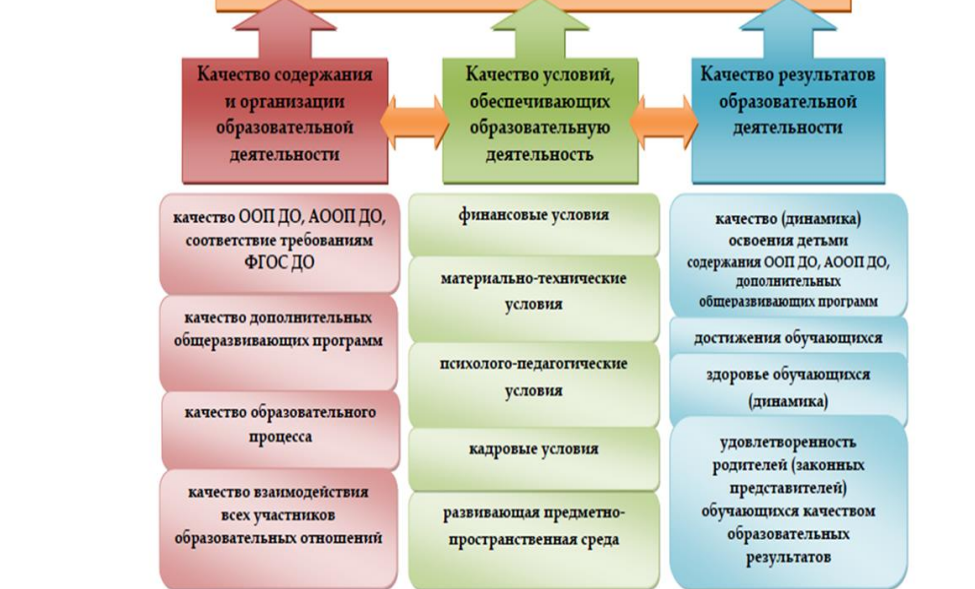 Основные локальные акты для разработки ВСОКО
Федеральный Закон от 29.12.2012 № 273-ФЗ «Об образовании в Российской Федерации» ( с изменениями);
Приказ Минобрнауки России от 17.10.2013 № 1155 «Об утверждении федерального государственного образовательного стандарта дошкольного образования»;
Постановление Правительства России от 05.08.2013 № 662 «Об осуществлении мониторинга системы образования»;
Приказ Минобрнауки России от 14.06.2013 № 462 «Об утверждении Порядка проведения самообследования образовательной организацией»;
Приказ Минобрнауки России от 10.12.2013 № 1324 «Об утверждении показателей деятельности образовательной организации, подлежащей самообследованию»;
Приказ Минобрнауки России от 05.12.2014 № 1547 «Об утверждении показателей, характеризующих общие критерии оценки качества образовательной деятельности организаций, осуществляющих образовательную деятельность»
Статус Локальных актов
Локальные акты ДОУ, регламентирующие ВСОКО
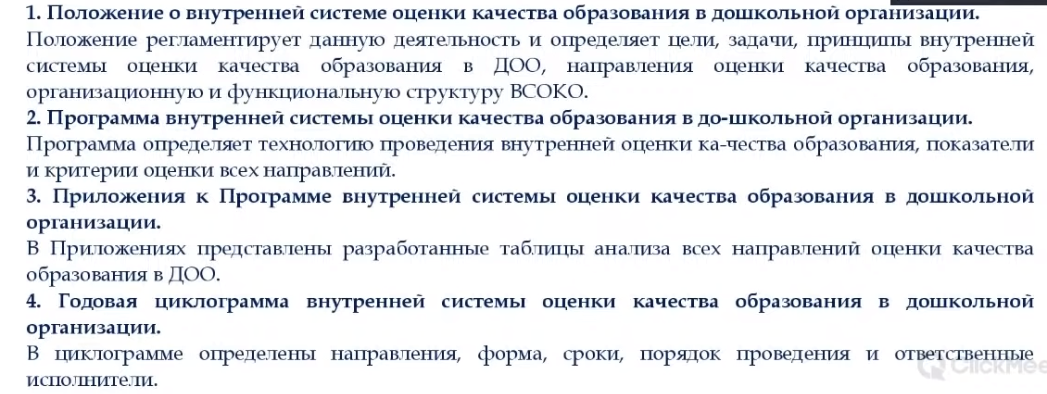 Примерная Структура Положения о ВСОКО
Примерная Структура Положения о ВСОКО
Примерная Структура Положения о ВСОКО
Пример оформления одного из разделов всоко
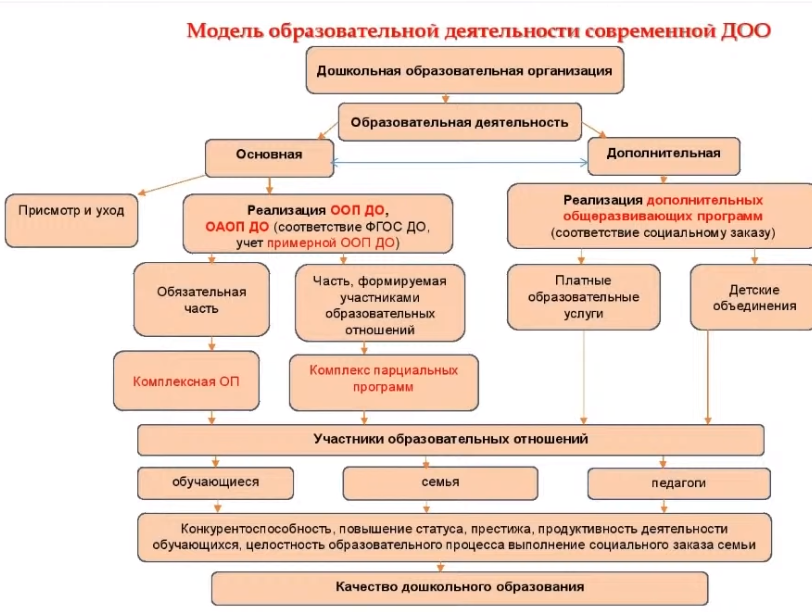 Муниципальное дошкольное образовательное учреждение 
«Детский сад «Рябинка»
Внутренняя система оценки качества образования в ДОУ
Подготовила:
Скизерли М.В., 
старший воспитатель
МДОУ «Детский сад «Рябинка» г. Переславль-Залесский, 2022